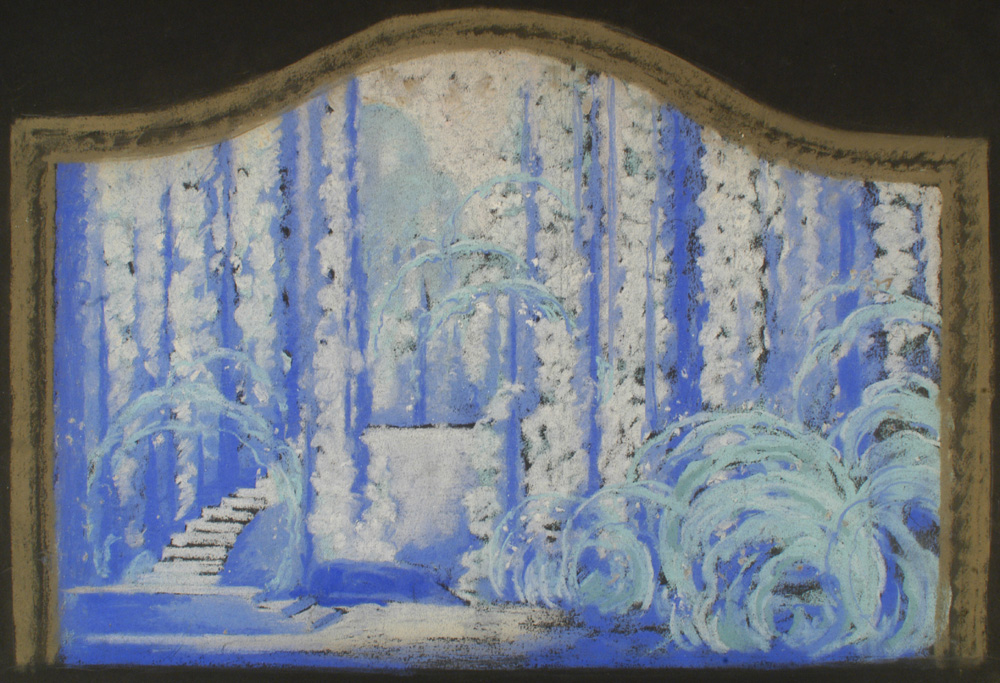 Csongor és Tünde
&
Varázsfuvola
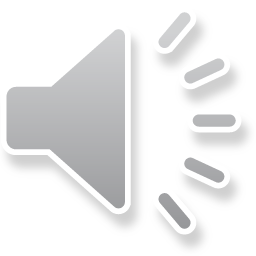 August Jacob Liebeskind 
Lulu avagy a varázsfuvola (Lulu oder die Zauberflöte)
Forrás
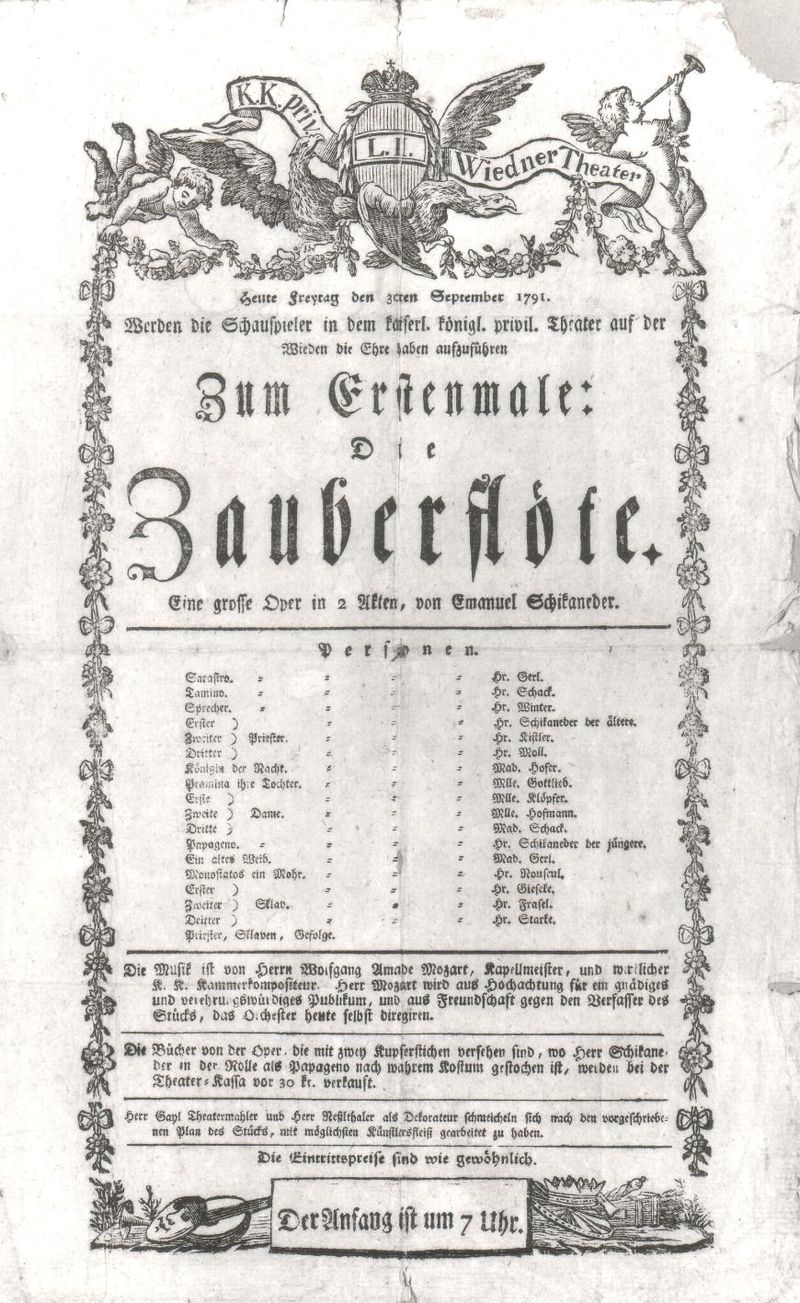 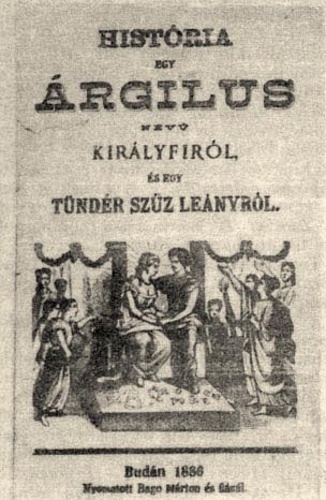 mese
Szerelem= a legfőbb érték
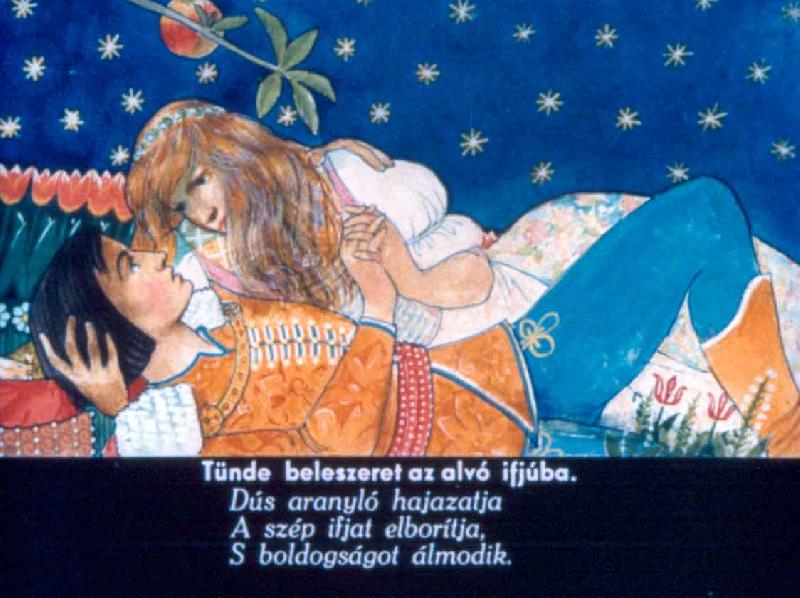 Boldogságkeresés
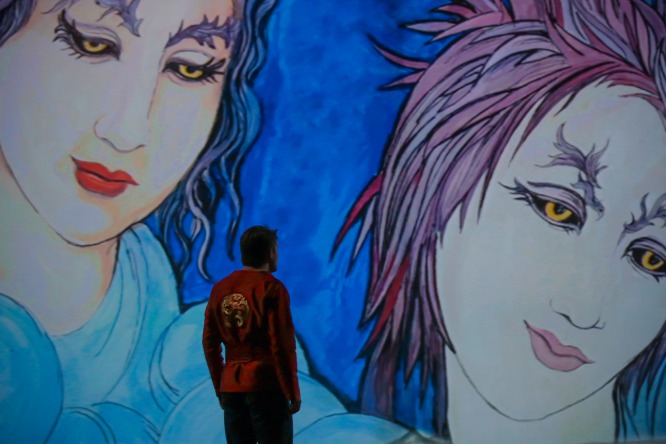 Tamino és Pamina
Két szerelmes 
egymásra találása
Szereplőpárok
fennköltség
földhözragadtság
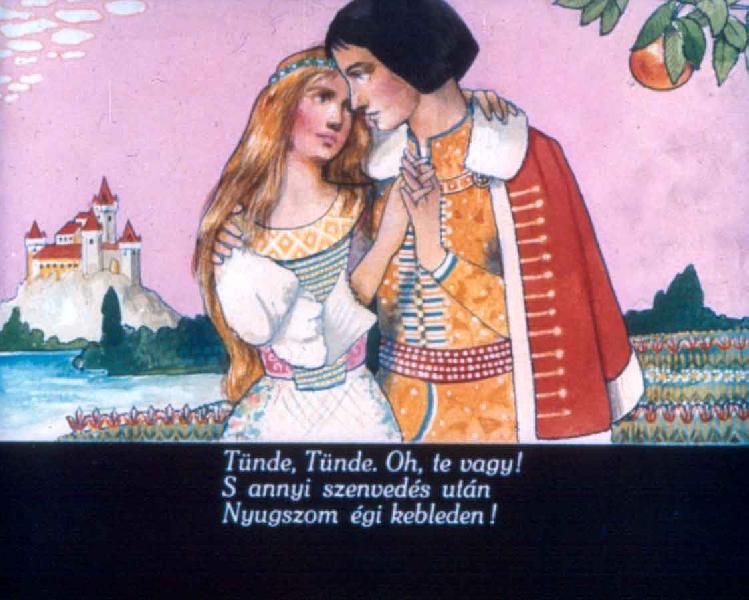 Ilma és Balga
kiegészítik egymás
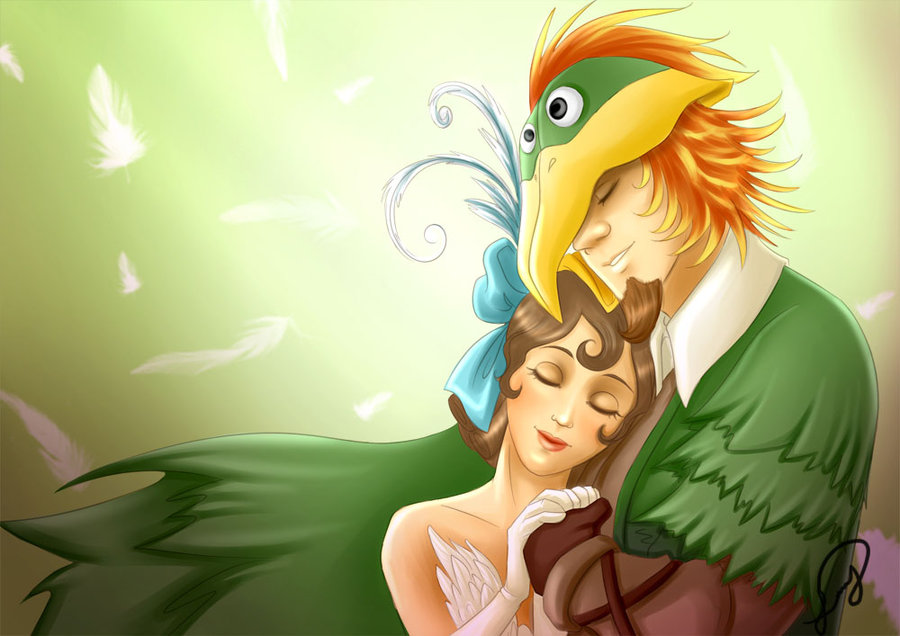 Tamino és Pamina
Papageno és Papagena
Három vándor
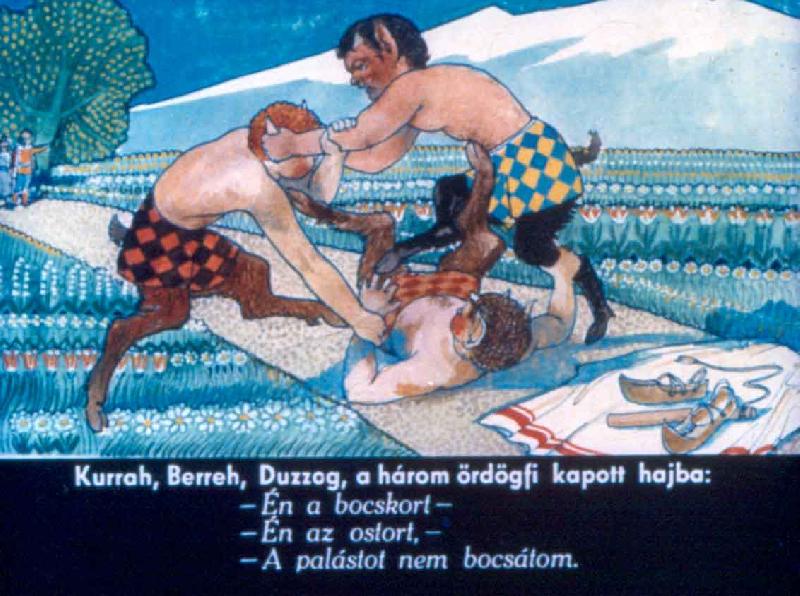 Éj királynőjének 
három udvarhölgye
3
Három próba
Három varázseszköz
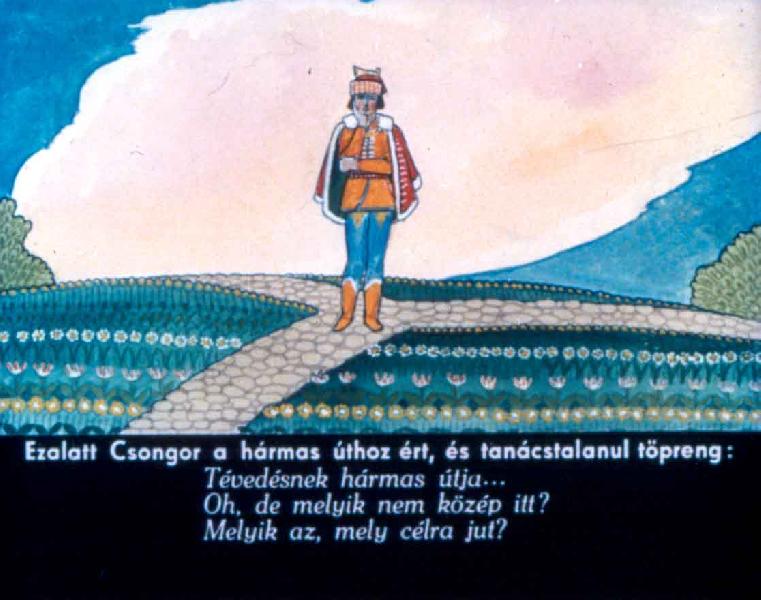 Három ördög
Hármas út
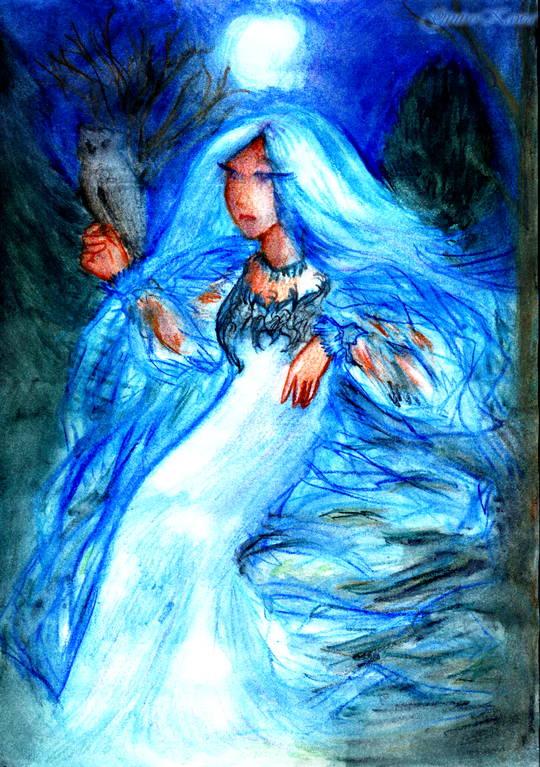 A gonosz
Az Éj királynője
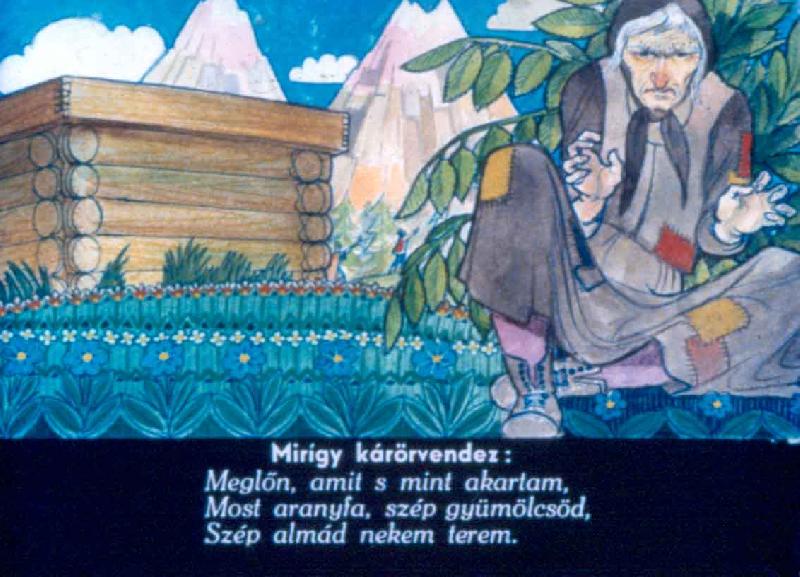 Az Éj
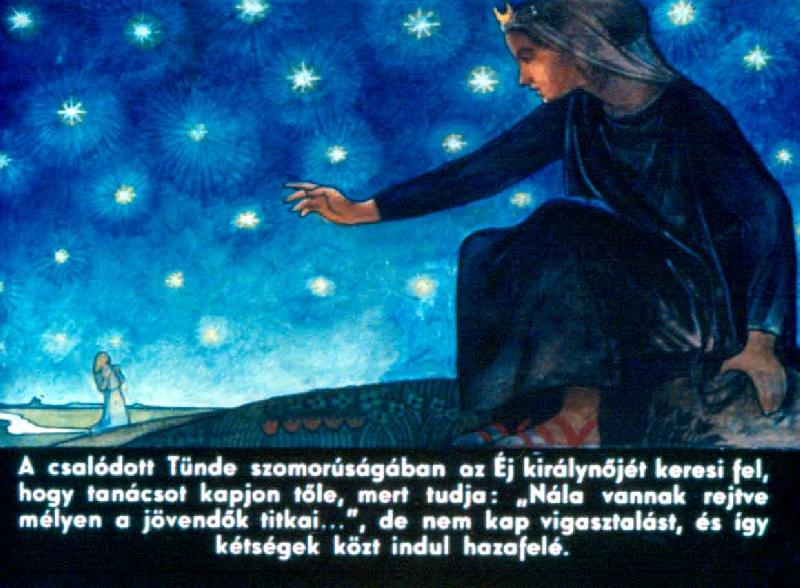 Mirigy
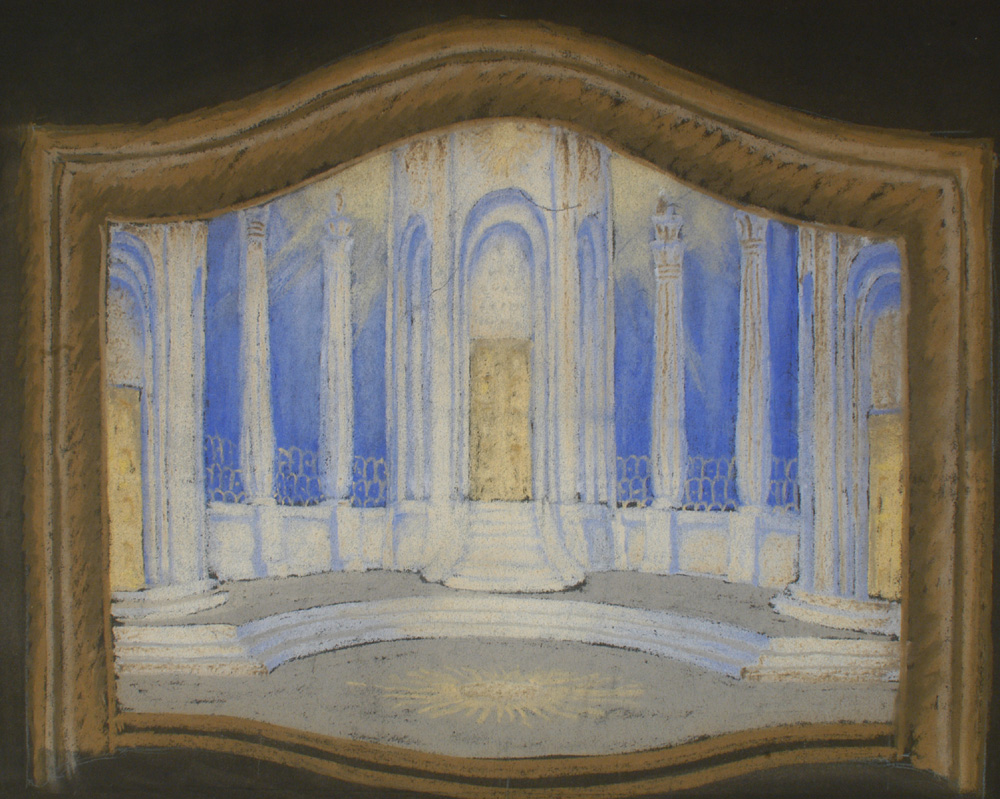 Történeti azonosság
Két szerelmes egymásra találása
Gonosz ármánykodása elválasztja 
őket egy időre
Próbatételek
Megtalált boldogság
Köszönjük a figyelmet!
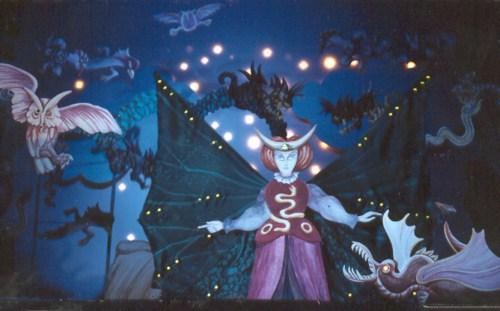 Éjfél van, az éj rideg és szomorú,Gyászosra hanyatlik az égi ború:Jőj, kedves, örülni az éjbe velem,Ébren maga van csak az egy szerelem.
Százszor áldva vagytok, 
Az éj messze szállt, 
Álld meg őket Isis 
A szent frigyen át! 
A hit szava zendül 
A győzelmi szón; 
A szépet, a bölcset 
Már várja a trón!
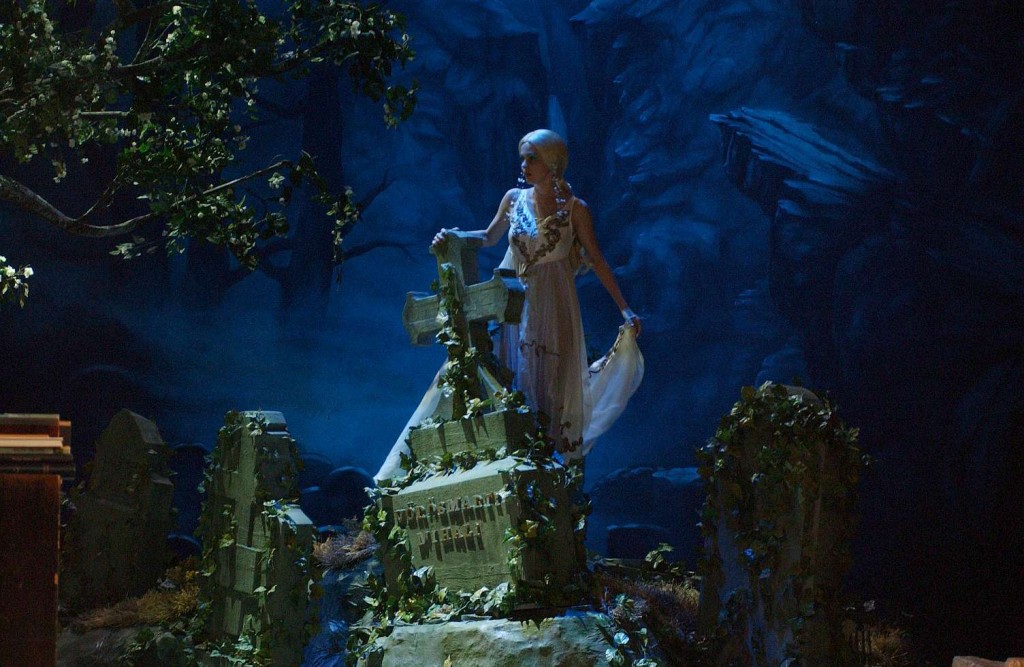